Учитель будущего
Новые подходы к обучению
XII Всероссийский онлайн-чемпионат “Изучи интернет - управляй им”
Год создания работы: 2023
Эволюция образования
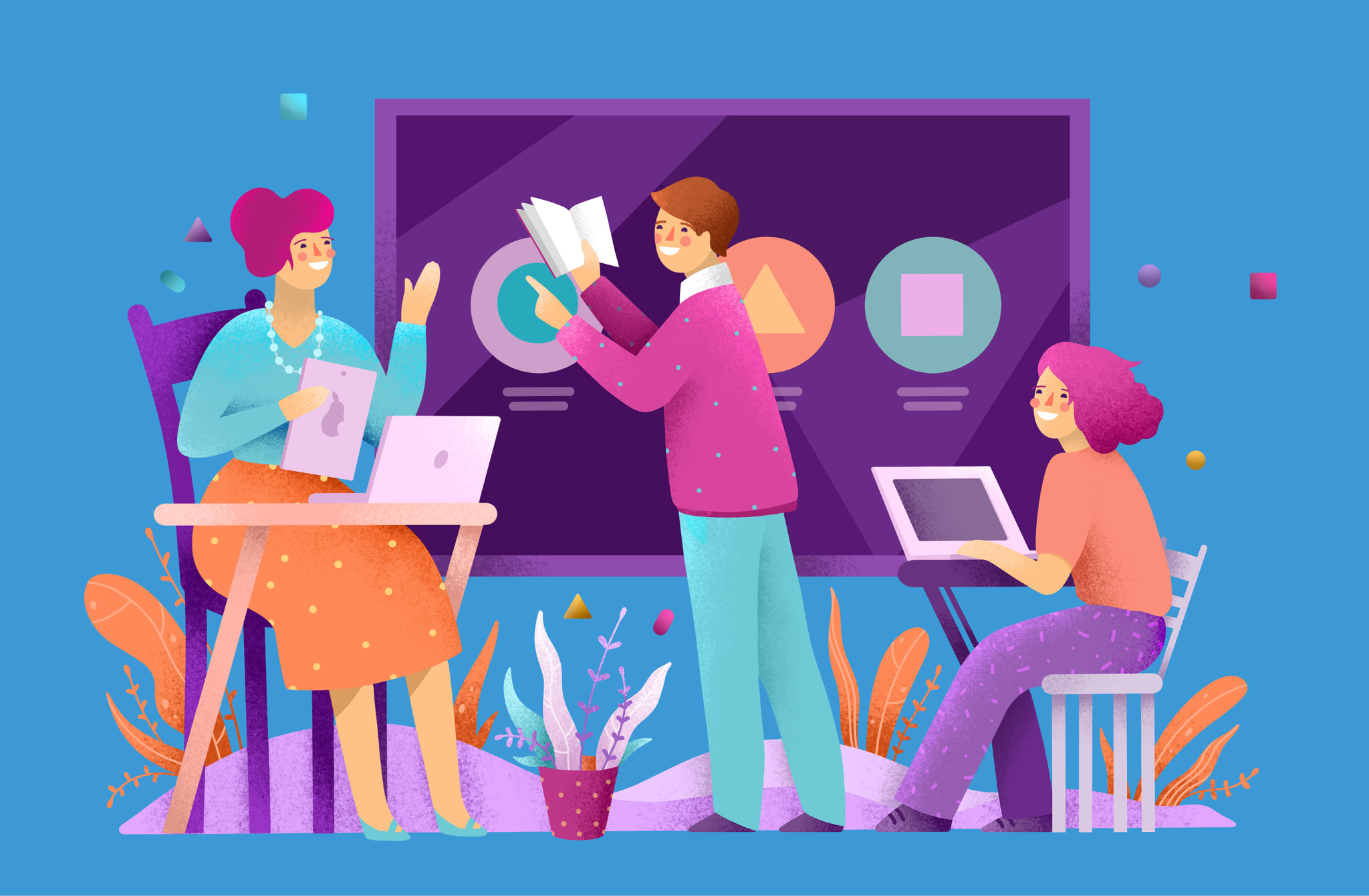 В настоящее время мы наблюдаем активный переход от традиционной системы образования к новой. Например, система МЭШ заменила бумажные дневники, а в школу теперь не нужно носить стопку тяжёлых учебников, можно загрузить их на лёгкий цифровой носитель. Однако новые технологии не могут кардинально изменить образование, ведь по сей день главный его элемент - учитель.
Навыки учителя будущего
Социальная компетентность
Инновационное мышление
Постоянное обучение
Быстро меняющиеся образовательные методики и технологии требуют от учителей постоянного обучения и самосовершенствования
Учитель будущего должен обладать социальной интеллектуальностью. Это включает в себя способность понимать эмоциональное состояние учеников, решать конфликты
Способность учителя создавать новые идеи, методики.
Использование новых технологий в образовании
Современные технологии позволяют сильно изменить подход к обучению. Список технологий который можно использовать для образования:
Искусственный интеллект
Онлайн платформы
Виртуальная и дополненная реальность
Учитель будущего должен не только владеть этими технологиями, но и уметь интегрировать их в учебный процесс, делая обучение более интерактивным и привлекательным.
Спасибо за внимание!
Команда: “SuperArkadiy29”

Авторы:
Белобородов Ярослав
Киселёв Аркадий
Козырев Матвей
Маврин Иван
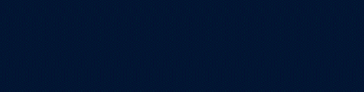 Город: Москва